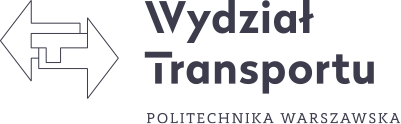 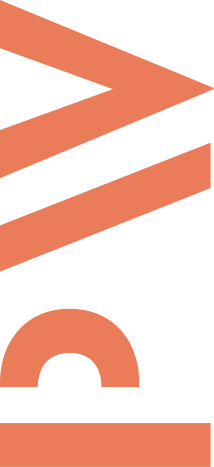 NOWOCZESNE WĘZŁY PRZESIADKOWE JAKO KLUCZOWY ELEMENT PRZYSZŁOŚCI TRANSPORTU MIEJSKIEGO
Mgr inż. Witold Bartnik, doktorant PW
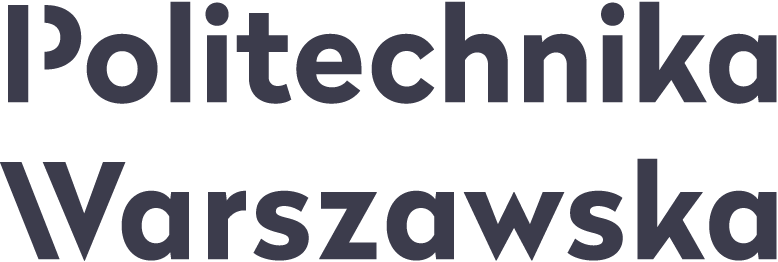 2￼
Przyszłość transportu miejskiego
2
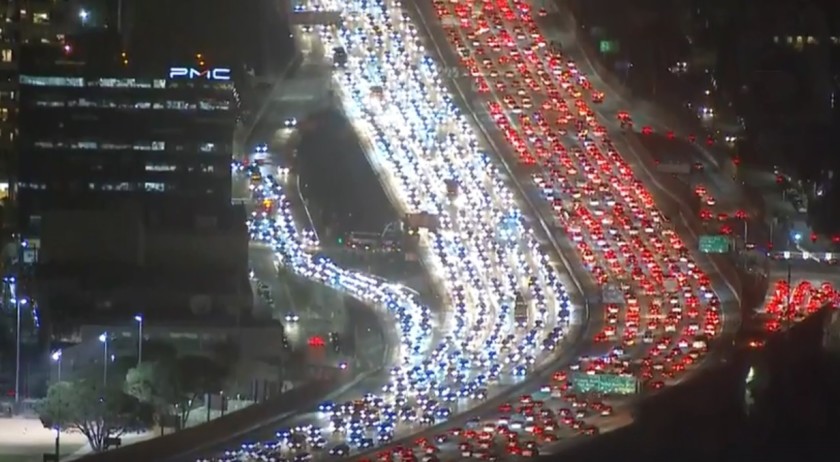 Źródło: KTLA
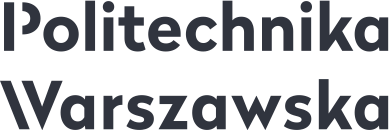 3￼
Przyszłość transportu miejskiego
3
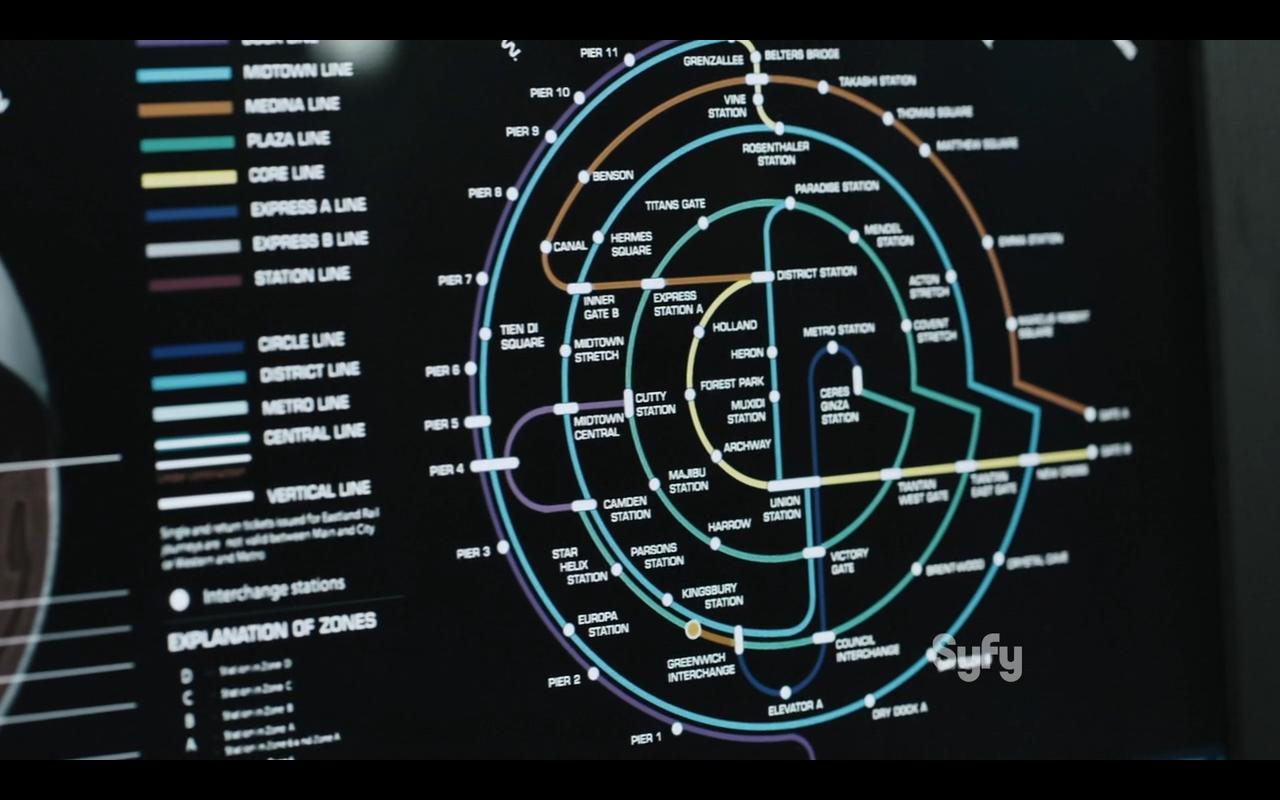 Źródło: Reddit
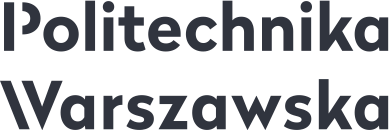 4￼
Wzrost aglomeracji miejskich
4
55% światowej populacji mieszka w miastach – to 4,2 mld ludzi
68% będzie mieszkać w miastach w 2050 (ONZ) –
To oznacza dodatkowe 2,5 mld mieszkańców miast
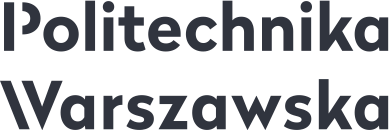 5￼
Zmiany klimatyczne
5
Porozumienie paryskie zakłada radykalne zmniejszenie emisji w celu ograniczenia globalnego ocieplenia do 1,5 stopnia Celsjusza
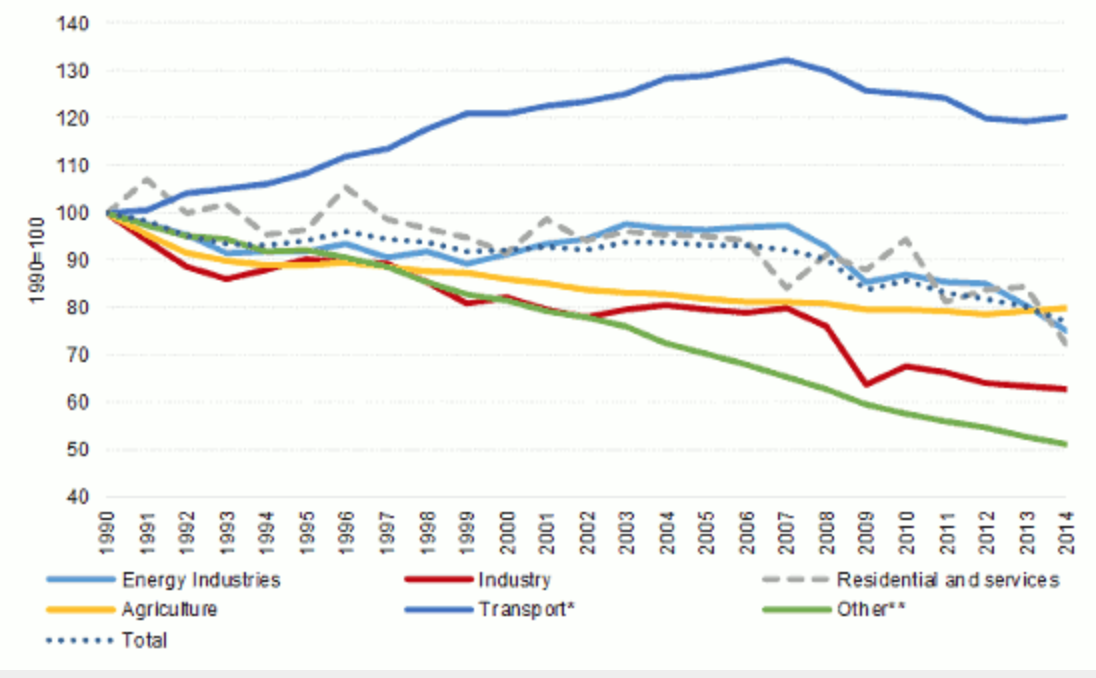 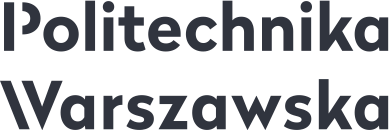 Źródło: EEA
6￼
Postęp technologiczny
6
Transport miejski musi się dostosować do nowej epoki uwzględniając internet, smartfony itp..
Technologie smart cities
Zmiany mobilnościowe (szczególnie wśród młodych): e-hulajnogi, car-sharing
Czy transport publiczny może ulec ekstynkcji?
Z drugiej stron– technologie są szansą: automatyzacja
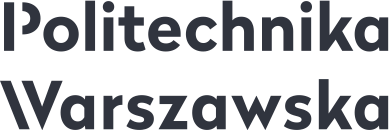 7￼
Pandemia
7
COVID-19 szczególnie mocno uderzył w transport miejski:
Obostrzenia ograniczające pojemność
Percepcja (fałszywa) zagrożenia zarażeniem
Znaczący spadek przychodów z biletów 
Długoterminowo (po pandemii) pewne zmiany nawyków (praca zdalna, e-zakupy) mogą osłabiać transport publiczny względem komunikacji indywidualnej, kurierów
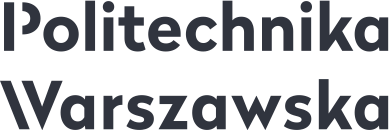 8￼
Transport miejski- kiedyś
8
Pierwotny model transportu miejskiego:
Wszystkie relacje dostępne bezpośrednio
Stosunkowo niska częstotliwość kursowania
Długie czasy oczekiwania
Wiele linii komunikacyjnych, trudniejsza orientacja
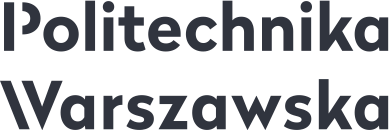 9￼
Sieć bezpośrednia vs przesiadkowa
9
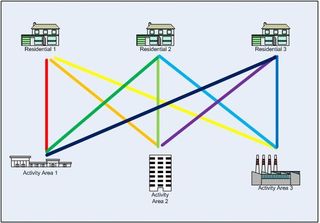 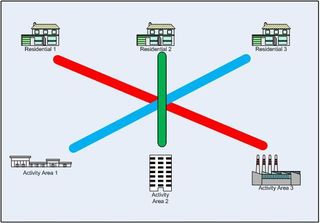 Źródło: Humantransit.org
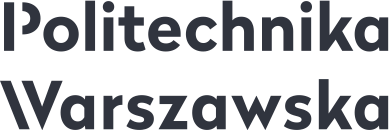 10￼
Transport miejski- dziś
10
Współczesny model transportu miejskiego:
Kluczowe relacje dostępne bezpośrednio ale
Wiele podróży wymaga przesiadki
Wysoka częstotliwość kursowania
Krótkie czasy oczekiwania
Stosunkowo niewiele silnych linii komunikacyjnych, wspartych dodatkowymi liniami dowozowymi i zapewniającymi obsługę mniej dostępnych obszarów
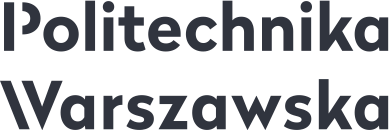 11￼
Co to oznacza?
11
Wielu pasażerów będzie się musiało przesiąść
Odczucie przesiadki będzie wpływać na ich percepcję transportu miejskiego i ich decyzje transportowe
Optymalizacja funkcjonowania transportu miejskiego powinna uwzględniać także optymalizację działania węzłów przesiadkowych
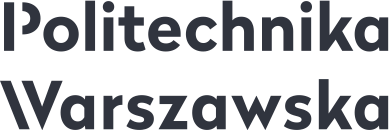 12￼
Doświadczenie przesiadki- koszt czasowy i percepcja
12
Znajomość rozkładu obniża odczuwany czas przesiadki o 3,5 minuty
Pasażerowie odczuwają że spędzają na przesiadce ponad 5 minut więcej niż w rzeczywistości
Warunki atmosferyczne i ekspozycja wpływają na percepcję czasu
Powyżej 10-minutowej częstotliwości pasażerowie przestają przychodzić na przystanki losowo
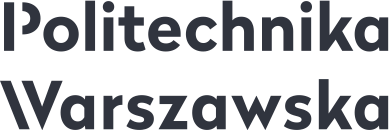 13￼
Integracja rozkładowa
13
Synchronizacja, szczególnie dla popularnych kierunków przesiadek (przykładowo: poranne przyjazdy autubusów dowozowych skoordynowane z odjazdami pociągów)
Zapewnienie wysokiej częstotliwości dla głównych linii 
Zapewnienie niezawodności (reliability) rozkładu rozumianej jako niewielkie odchylenia od rozkładu
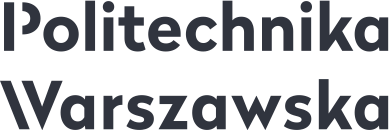 14￼
Integracja przestrzenna
14
Analiza głównych kierunków przesiadek
Uwzględnienie przewidywanych kierunków przesiadkowych w projektowaniu węzłów
Unikanie kosztownych pomyłek (Ratusz-Arsenał, Rondo Daszyńskiego)
Zmiana lokalizacji przystanków w węźle gdy nie odpowiadają zapotrzebowaniu
Ułatwianie przesiadek (np. pasy zamiast przejść podziemnych)
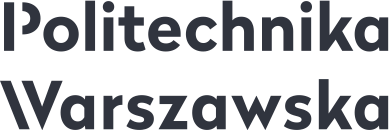 15￼
Integracja cyfrowa
15
Dynamiczne systemy informacji pasażerskiej – pozwalają pasażerom na zmianę decyzji przesiadkowej w węźle
Informacje o dogodnych przesiadkach w pojeździe
Appki z dostępem do danych online (GTFS) pokazujących aktualne położenie pojazdów i przewidywany przyjazd
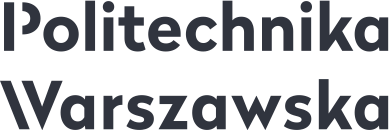 16￼
Komfort przesiadki
16
Dostosowanie do potoków (Metro Świętokrzyska…)
Ochrona przed warunkami atmosferycznymi
Zapewnienie bezpieczeństwa (CCTV, oświetlenie)
Właściwe oznakowanie
Dostosowanie do potrzeb osób z niepełnosprawnościami- windy, tyflografia
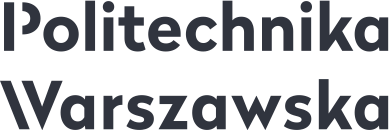 17￼
Działania operatorów transportu
17
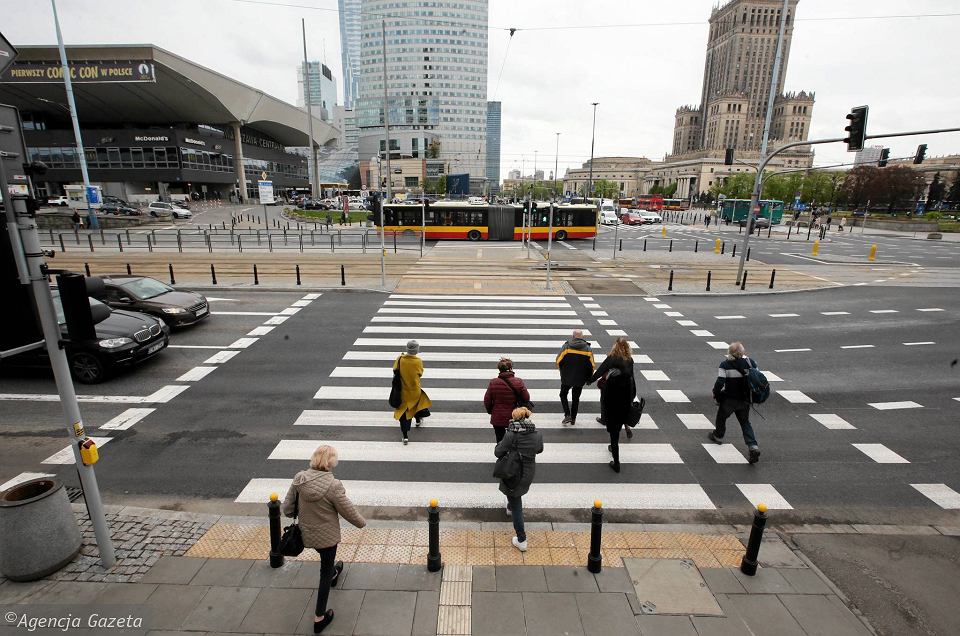 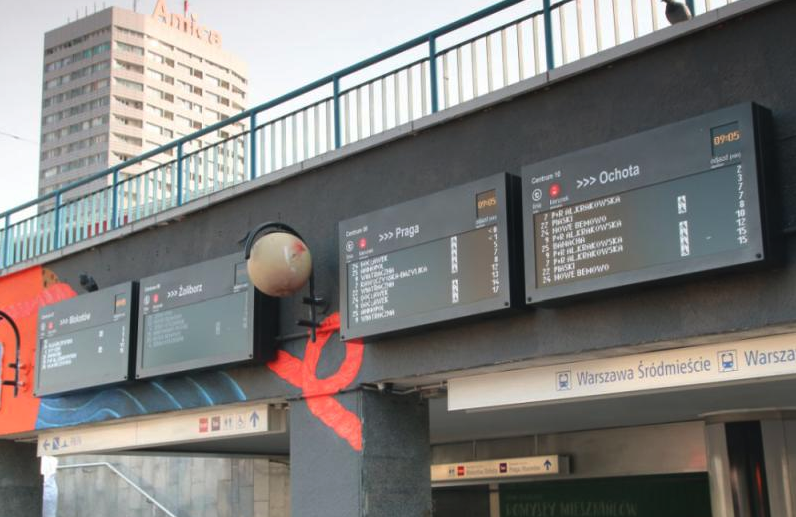 Źródło: wyborcza.pl
Źródło: ZTM w Warszawie
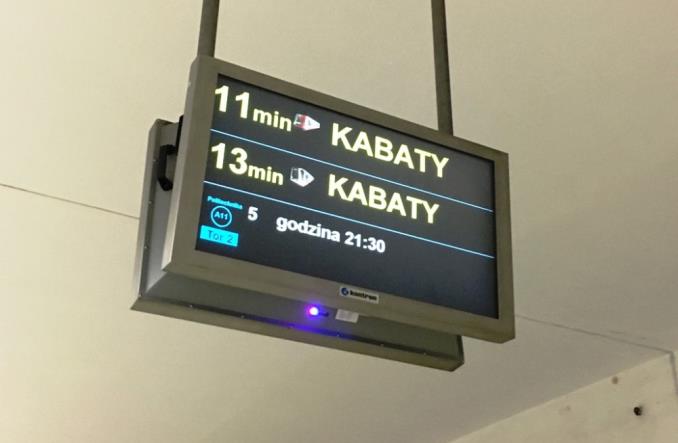 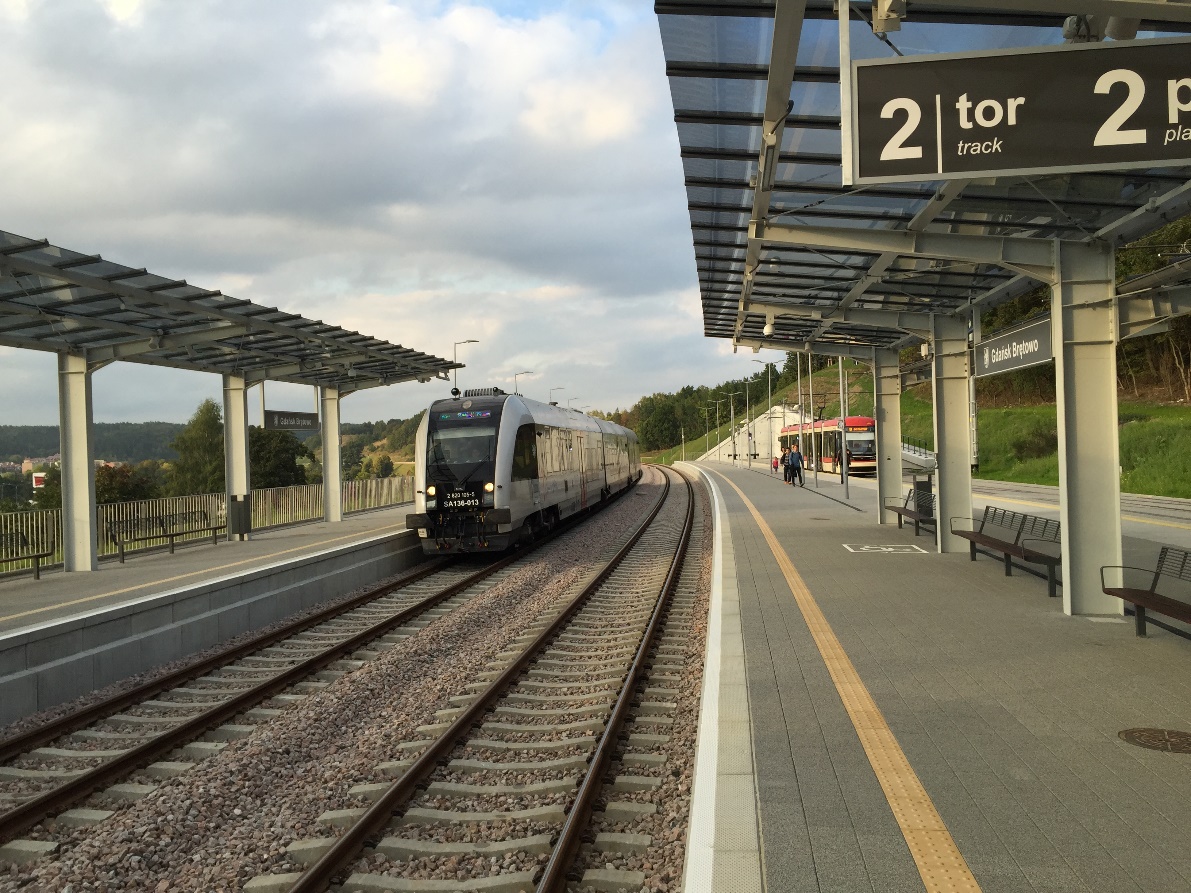 Źródło: transport-publiczny.pl
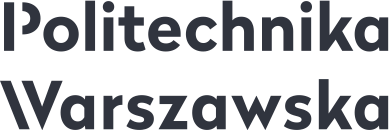 Źródło: P. Nisiewicz, Wikimedia Commons
18￼
Podsumowanie
18
Transport miejski oparty na węzłach przesiadkowych to kluczowy element zrównoważonego rozwoju aglomeracji miejskich w najbliższych dekadach
Zapewnienie maksymalnego komfortu i minimalnego czasu oczekiwania i dojścia jednym z czynników sukcesu transportu miejskiego w konkurencji z innymi środkami 
Konieczne uwzględnienie zachodzących zmian technologicznych i społecznych w kontekście projektowania węzłów i sieci transportu miejskiego
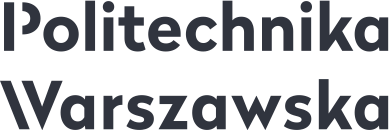 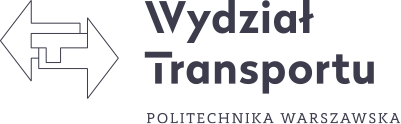 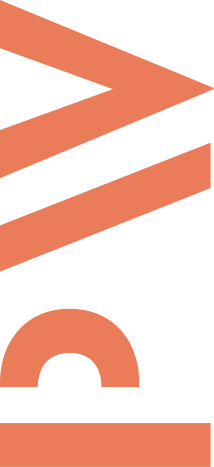 DZIĘKUJĘ ZA UWAGĘ
Kontakt:
bartnikw@gmail.com
witold.bartnik@reds.com.pl
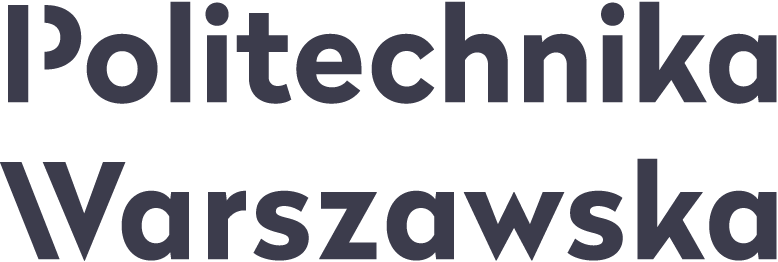